De rol van profetie in evangelisatie
in de maatschappij
3xM – een case study
Inhoud
Begripsomschrijvingen
Het 3xM Model
Toetsen
Mijn persoonlijk verhaal
De verbintenis tussen de organisatie en mijzelf
Het formuleren van de rol van profetie in evangelisatie in de maatschappij
Begripsomschrijvingen
Evangelisatie is de gangbare term voor het verbreiden van het christelijke geloof onder ongelovigen. 
Het woord profetie is afgeleid van het Griekse woord propheteía, dat uitspreken of voor iemand anders spreken betekent.
Profetisch evangeliseren – het in verbinding met God en op basis van Zijn aanwijzingen de grote opdracht om te evangeliseren uitvoeren.
10 conclusies dr. Heinrich Bedford-Strohmover profetisch spreken in het publieke domein
[Speaker Notes: 1. Prophetic speech is a vital form of witness of the church also in politics. As German Old Testament scholar Hans-Joachim Kraus puts it, prophets, in the midst of our existing reality, claim the greater, more comprehensive reality of God and thereby, simply through the word either of judgment or of promise, turn this empirical reality with its laws and principles, upside down (Kraus 1986:19). Thus, prophetic witness can never be neutral or simply in a moderating position. Prophetic speech is characterised by the passion for justice. Its goal must be the actual improvement of the situation of the most disadvantaged. The idea of the ‘preferential option for the poor’ which has emerged as a concept originally from Latin American Liberation theology in the 1970s (Boff & Pixley 1987) has a firm base in scripture (Bedford-Strohm 1993), especially in prophetic texts (Segbers 2002) and has meanwhile become the basis for church statements on the economy in many parts of the world and ecumenical social thought in general (Gabriel & Gassner 2007).
2. Prophetic speech in a biblical perspective is ‘connected criticism’ (Walzer 1993). It is based on relationship, on love and respect for those to whom it is addressed. The addressees usually sense very well whether the critical passion of a prophetic voice is generated by love for people or whether it is generated by disgust for people. Only the former can claim to be a prophetic voice in the biblical sense.
3. Prophetic speech must therefore always happen in the context of reflection upon its consequences for the potential of political change in favour of the poor and disadvantaged. Discerning the spirits is a crucial task in reflecting upon prophetic witness. German theologian and church official Hermann Barth has suggested that the call to the churches to speak prophetically is often not primarily motivated by Old Testament prophetism but serves as a chiffre for clear-cut criticism of society, resistance or confrontation with the governing powers (Barth 1999:257). Radical statements today do not automatically qualify as prophetic witness in the biblical sense. The self-perception of being the voice of God’s truth is not sufficient. Claiming the authority of biblical prophecy for statements today is always in the danger of serving as a strategy of immunisation against critical objections.]
10 conclusies dr. Heinrich Bedford-Strohmover profetisch spreken in het publieke domein
[Speaker Notes: 4. The use of prophetic speech by the churches in public discourse has to be carefully considered and weighed against an alternative approach more oriented to the wisdom tradition. And yet, there is a clear place for it. Hermann Barth (1999:270–271) gives four criteria for the appropriateness of the prophetic approach in public statements of the church today. First, it must be a situation of exceptional importance with much at stake, only fully honored by a strong prophetic statement. Secondly, there must be an apparent necessity to appeal to people’s conscience. Action or non-action must be a matter which touches the very identity of people’s lives. Thirdly, there must be a situation in which there is no longer time for extended discussion and descriptions of the situation, rather than immediate repentance and fourthly it must be a time for truth without compromise. Beyond comfortable and sometimes necessary compromises there can and must be a time for simple truth telling. Such truth telling is ultimately in the best interest of those who bear the burden of political responsibility. These four criteria can help discern when and to what extent a public statement by the church or one of its representatives is guided by a prophetic approach.
5. Prophetic voices need not always be constructive. Their primary task is to call for repentance and change of mind and attitude. They can passionately criticise injustice without already knowing a clear workable path towards justice. Yet they cannot be put against the wisdom-oriented approach. Deconstructive prophetic voices cannot claim any moral prevalence against those approaches which work towards justice in little steps in the daily political process. There is a time for both, and both can even be elements of the same single statement.
6. Prophecy has a special role in dictatorships in which fundamental criticism, delegitimising the system, is the most appropriate mode of achieving change. In democratic societies prophetic speech must be related to the ‘ecology of consciousness’ of a dynamic civil society. If prophetic speech can help to change basic attitudes, it is ethically requested. If it blocks changes of mind in the public realm, it can even be ethically questionable.
7. Liberation theology had to give a special place to prophetic speech as a critique of power, because it was developed in a situation of dictatorship and oppression. Nico Koopman (2009) has described how prophetic speech in the apartheid society of South Africa entailed fearless criticism and resistance. In post-apartheid South Africa, however, he sees ‘prophetic envisioning and indictment … to a higher extent coupled with technical analysis of the political, economic, social, cultural and even religious forces of society’ and he quotes African-American theologian Cornel West as a witness in his plea for going beyond pure criticism of power and for working out practical improvements for the oppressed in their everyday lives (Koopman 2009:78–79). While Koopman sees this as part of the prophetic task, one could also conclude that this strongly discursive mode of public involvement means going beyond a purely prophetic approach and integrating it into an approach which Koopman himself and many others call the ‘public theological’ approach.]
10 conclusies dr. Heinrich Bedford-Strohmover profetisch spreken in het publieke domein
[Speaker Notes: 8. Such public theology can be seen as a form of liberation theology for a civil society. In democratic societies, political offices depend on elections and therefore on a dynamic opinion building process in the public realm. Public theology, having grown into a worldwide theological paradigm (Storrar & Morton 2004), has been developed to a considerable extent in South Africa, mostly in the post-apartheid era (de Gruchy 2004; for the most comprehensive account see Smit 2007). The context of South Africa, moving from a society suppressing free speech into a civil society in which a public discourse with the participation of religious communities is needed and wanted, implies new challenges for the theological existence of the churches. Churches must make themselves understandable in the discourse. The moral positions of Christians must be accessible also to non-Christians (Koopman 2009:80; De Villiers 1999). Therefore, public theology must be bilingual – speaking both a theological and a secular language (Bedford-Strohm 2007).
9. In a democratic public with many voices, but unequal possibilities of getting public attention, prophetic action, creative forms of protest and civil disobedience in morally crucial situations have an important function. But they must be related to free discourse and the exchange of arguments about the best way to achieve moral goals. If prophetic witness blocks such exchange of arguments, it is an obstacle for change.
10. The churches have a special function as agents in civil society. They know about the undisputable moral truths on which a society depends, such as the dignity of every human being and the preference for the poor for which the biblical prophets stand. At the same time, they see the world as a whole reconciled by God in Jesus Christ and therefore stand for the inclusion of each member of society into a commonwealth based on those moral truths. Their mode of action in democratic societies is therefore an ‘inclusive prophetism’ based on biblical truths and supported by good arguments in the public discourse.]
Hoofdlijn dr. Heinrich Bedford-Strohmover profetisch spreken in het publieke domein
[Speaker Notes: 8. Such public theology can be seen as a form of liberation theology for a civil society. In democratic societies, political offices depend on elections and therefore on a dynamic opinion building process in the public realm. Public theology, having grown into a worldwide theological paradigm (Storrar & Morton 2004), has been developed to a considerable extent in South Africa, mostly in the post-apartheid era (de Gruchy 2004; for the most comprehensive account see Smit 2007). The context of South Africa, moving from a society suppressing free speech into a civil society in which a public discourse with the participation of religious communities is needed and wanted, implies new challenges for the theological existence of the churches. Churches must make themselves understandable in the discourse. The moral positions of Christians must be accessible also to non-Christians (Koopman 2009:80; De Villiers 1999). Therefore, public theology must be bilingual – speaking both a theological and a secular language (Bedford-Strohm 2007).
9. In a democratic public with many voices, but unequal possibilities of getting public attention, prophetic action, creative forms of protest and civil disobedience in morally crucial situations have an important function. But they must be related to free discourse and the exchange of arguments about the best way to achieve moral goals. If prophetic witness blocks such exchange of arguments, it is an obstacle for change.
10. The churches have a special function as agents in civil society. They know about the undisputable moral truths on which a society depends, such as the dignity of every human being and the preference for the poor for which the biblical prophets stand. At the same time, they see the world as a whole reconciled by God in Jesus Christ and therefore stand for the inclusion of each member of society into a commonwealth based on those moral truths. Their mode of action in democratic societies is therefore an ‘inclusive prophetism’ based on biblical truths and supported by good arguments in the public discourse.]
3xM Model
Het verenigen van (top) kerkleiders in een land/gebied
Maatschappelijke misstanden die in overleg met de kerkleiders worden gekozen. 
OT profeten – Jona (Ninevé), Amos over machtsmisbruik, onderdrukking, corruptie van de rechtspraak, Jesaja over de kwade praktijken onder de dekmantel van religie etc. Profetieën werden zowel over Israël als de omringende volken uitgesproken
Dr. Mbengu D. Nyiawung ziet in Lukas 16:19-31 – gelijkenis van de rijke man en arme lazarus het verordineren en bekrachtigen van profetisch getuigen zoals dat eerder door de OT profeten werd gedaan.
3xM Model
Hoe?
1 Kor 14:3 profetie: opbouwend, troostend en bemoedigend
1 Kor 14: 25 -> het onthullen van de geheimenissen van het hart…zodat mensen God gaan prijzen en loven
Rom. 10: 9- 21 Overwin het kwade door het goede
Rom. 11:13-14 anderen tot jaloersheid verwekken
Het 3xM Model
Televisie als middel voor evangelisatie:
TV staat voor vermaak, oppervlakkig en emotie
Vermaak: via drama kun je heel goed de spiegel voorhouden en de Bijbelse principes laten zien
Oppervlakkig: als we een maaltijd eten dan moet er niet teveel zout in zitten. Zo is het ook met het evangelie in een programma om een niet-christen te bereiken
Emotie: we kunnen het spectaculaire in sociale onderwerpen goed gebruiken om de aandacht van de mensen te trekken
Televisie is één van de middelen om niet christenen te bereiken, maar heeft wel haar eigen aanpak als medium.
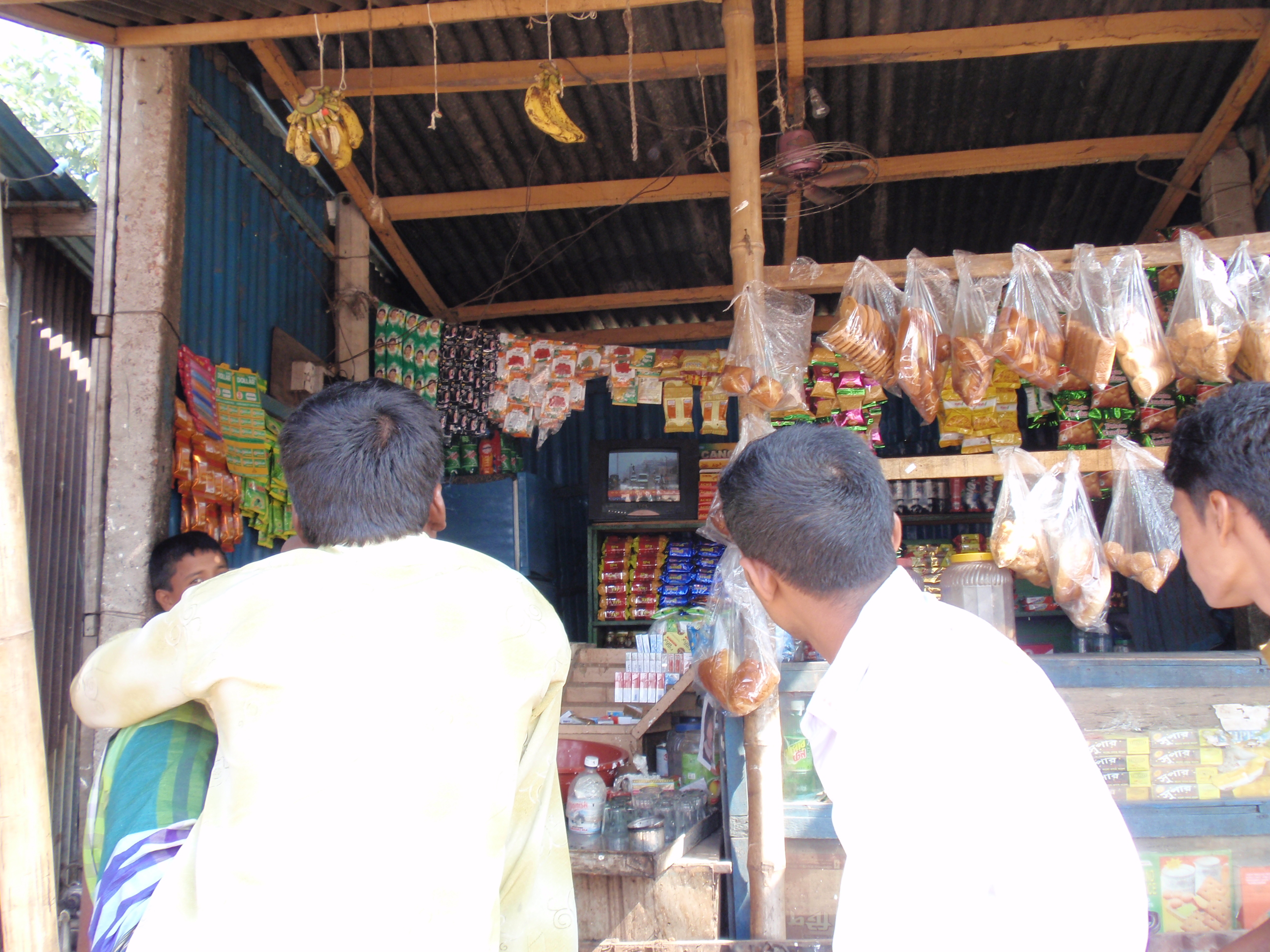 Voorbeeld: één programma van 3xM
Bangladesh – zuurgooien
Drama – jongeman afgewezen – gooit zuur in het gezicht
Tekst Rom. 12:19 – wreek jezelf niet
Discussie over zuurgooien, de redenen en de gevolgen
Email adres waar mensen naar kunnen schrijven
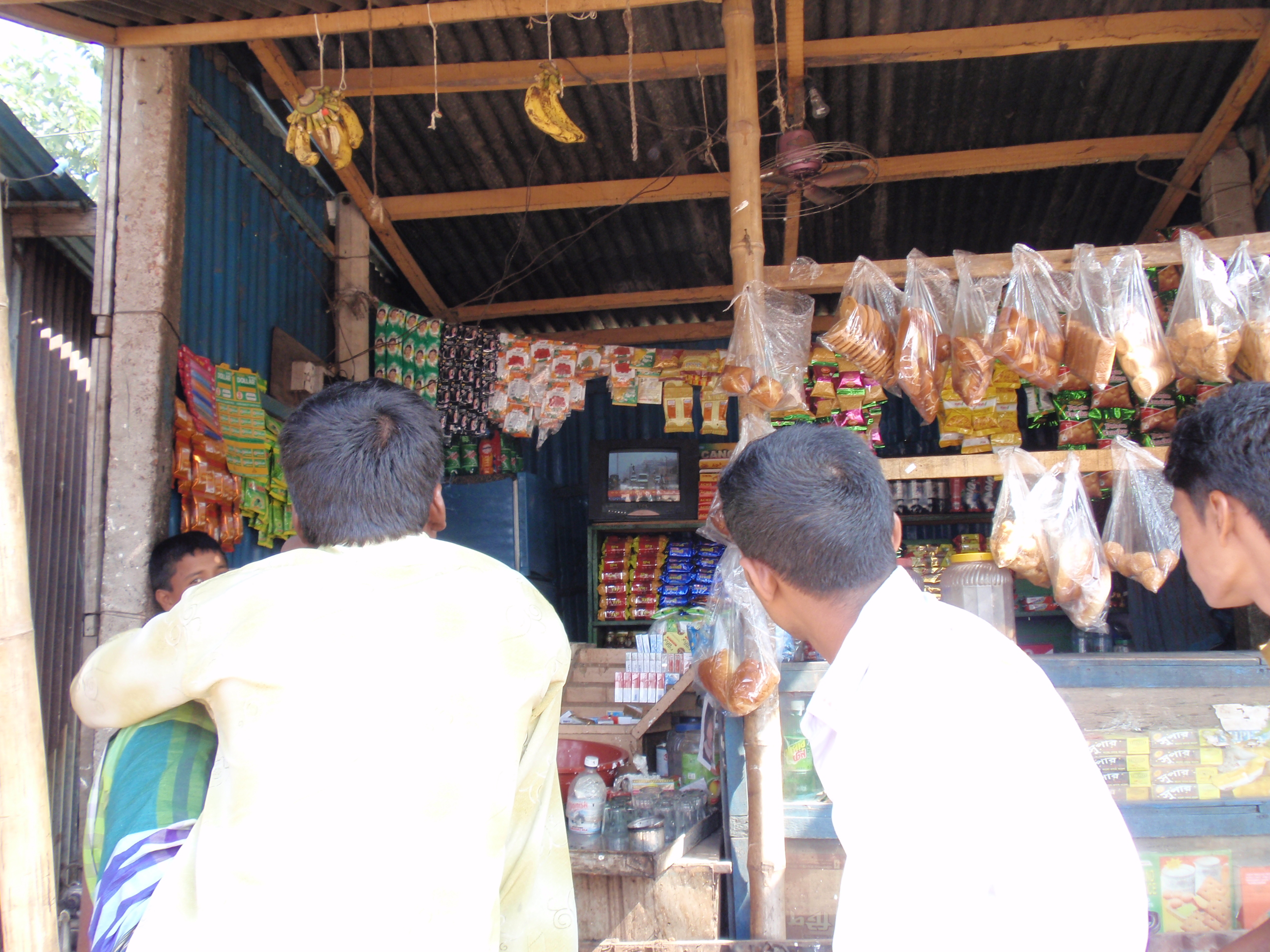 uitwerking 3xM Model
(Top) kerkleiders werken samen in een land/gebied
Het combineren van sociale problematiek met de christelijke boodschap/evangelie
Toegang krijgen tot top TV kanalen in moeilijk toegankelijke landen in het 10/40 Window
Toetsen
West Afrika, impactonderzoek onder 10,8 miljoen mensen:
4,4 miljoen mensen kennen het programma
3,4 miljoen hebben hun gedrag veranderd t.a.v. HIV/Aids
175.000 mensen zijn de Bijbel gaan lezen, 125.000 gaan meer regelmatig naar de kerk en 37.000 gingen voor het eerst naar de kerk
Hoofdreden om de programma’s te bekijken is dat om antwoord op hun vragen te krijgen
Rosalie uit Togo: 
I have decided to accept Jesus Christ as my Savior, put my trust in Him to forgive me my past wrongs and help me to follow God’s standards
Toetsen
Indonesië, 3.300 interviews op Java 2015:
5,3% (7,6 miljoen) van de moslims en 12% (1,6 miljoen) van de christenen kent het programma.
Jongeren besluiten geen drugs meer te gebruiken en ouderen willen meer research doen
Geen enkele moslim is naar de kerk gegaan door het programma
Hoofdreden om de programma’s te bekijken is niet om een speciale reden
Op basis van dit onderzoek en andere factoren hebben we besloten deze programma’s niet meer te financieren
Toetsen
Japan:
De top kerkleiders in het land willen me niet ontmoeten 
China:
Het bureau van de Drie Zelf Kerk geeft aan dat het nu geen goede tijd is om met christelijke televisie van start te gaan
Aziatisch land
We hebben contacten, maar geen financiën om het project vorm te geven
Is dit een reden op te geven?
Mijn persoonlijk verhaal - I
Na vier jaar bidden bij 3xM gekomen – 1989
zoeken waar 3xM aanvullend kan zijn in de wereld
In 1991 keuze gemaakt voor televisie – aanvechting in de nacht
2004 EA leidersvasten – teruggeven bediening -> “Verenig Mijn mensen”.
2004 – invullen gaventest Nienke Dijkstra Algra
Mijn persoonlijk verhaal II
Mijn persoonlijk verhaal - III
O.b.v. gaventest heb ik me gericht op mijn drie hoofdgaven: apostelschap, profetie en geloof
Bij 3xM komt dat tot uiting door:
Het opzoeken van terreinen waar anderen nog niet werken (apostelschap)
Het via de televisie profetisch spreken in de maatschappij (profetie)
Geloven dat God het onmogelijke kan doen (geloof)
Verbintenis persoon en organisatie
Er zit een onlosmakelijke verbintenis tussen persoon en organisatie – niet alleen bij mij maar bij iedere persoon en organisatie en/of kerk
Vandaar dat het belangrijk is te weten wie er leiding geeft aan een organisatie. Er mag meer aandacht komen voor de (geestelijke) gaven die leiders hebben en die nodig zijn om het werk van organisaties vorm te geven – maatschappij breed
Met mijn gaven van apostelschap, profetie en geloof zit ik goed bij 3xM. Bij een andere organisatie gelden andere gaven als leidend – afhankelijk van de te bereiken doelstelling.
Verbintenis persoon en organisatie
Profetie in de leiding van iedere organisatie?
Nee, maar wel bij organisaties die (indirect) profetisch willen spreken (in de samenleving)
Positie: in of dicht bij het leiderschap zodat het direct te raadplegen is.
Formuleren van de rol van profetie in evangelisatie in de maatschappij
Algemeen: luister naar Gods stem, verbind je met Hem en doe datgene wat Hij op je hart legt
Kies als insteek maatschappelijke misstanden én verbind dat met niet-christenen op te roepen tot bekering – appelleren aan “is deze wereld gelukkig” (Rom. 8:22)
Gebruik niet teveel zout in de maaltijd, wees wijs en weet hoe je Bijbelse waarheden in de samenleving kunt benoemen – democratische samenlevingen
Gebruik parabelen – gesloten samenlevingen
Zorg ervoor dat iemand met de gave van profetie in of dicht bij de leiding zit
Zorg voor toetsing van profetie en de uitwerking van je werk
Formuleren van de rol van profetie in evangelisatie in de maatschappij
Qua karakter vraagt dit het volgende van een persoon:
Iedere keer weer je met God verbinden en bereid zijn datgene te doen wat Hij vraagt = bereidheid om voor gek versleten te worden
Geloven dat God het onmogelijke kan doen (Psalm 18:30) Met mijn God spring ik over een muur
Doorgaan als het moeilijk is en Gods belofte niet vervuld lijkt te worden. Zie Abraham, David, Paulus)
Vertrouwen dat God deuren opent en wegen aangeeft om de plannen te realiseren
Het 3xM Model
Toegang tot top TV kanalen krijgen in moeilijk bereikbare landen in het 10/40 Window:
1996 – bewust voor 10/40 Window gekozen, verschuiven werkterrein van “makkelijk” Engels Afrika naar moeilijk Franstalig West Afrika en Azie – waar het evangelie niet gebracht wordt via televisie
Waarom dan toch uitzendingen? Door samen te werken met lokale christenen, in te spelen op de noden in de maatschappij en door kwaliteit te leveren wordt (gratis) zendtijd ter beschikking gesteld. Onze programma’s trekken kijkers.
Een model dat niet typisch voor een bepaalde christelijke stroming is maar probeert alle aspecten bij elkaar te brengen
apostelschap
Het 3xM Model
Maken van sociale programma’s verweven met de christelijke boodschap/evangelie:
1989 - Begin allerlei soorten programma’s, maar meest directe verkondiging
2001 – serie van HIV/Aids programma’s met christelijke boodschap in West Afrika
2006 – beleid sociale programma’s met christelijke boodschap
2014 – parabelen gebruiken voor gesloten landen – 1/3 van de beschreven evangeliën bestaan uit parabelen
De programma’s houden vast aan de Bijbelse principes en passen goed in de lokale context, waardoor ze de geheimenissen van het hart onthullen/aanwakkeren – 1 Korinthe 14:25
profetie
Het 3xM Model
Verenigen van (top) kerkleiders in Bangladesh:
2009 christenen in Nederland zeggen dat kost meer dan 20 jaar!
2009 november zijn dat mijn bevindingen
2011 hebben de christenen zelf een forum voor eenheid gevormd. Op mijn suggestie wordt daar het televisiewerk aan gekoppeld, Rooms Katholieken en diverse protestanten werken samen
2014 november de eerste uitzendingen
Vasthouden aan de woorden die God gesproken heeft blijkt de moeite waard te zijn, maar kan wel langer duren dan je zelf verlangt
geloof
Formuleren van de rol van profetie in evangelisatie in de maatschappij
Voor mij:
Luisteren naar Gods stem en datgene doen wat Hij op je hart legt om bij een christelijke organisatie te gaan werken, voor landen (Japan), onderwerpen (kidnappen van bruiden in Centraal Azië) en maatschappijen (sociale programma’s met niet teveel zout). Als je zoals ik in een organisatie werkt dan is het nodig het bestuur nauw te betrekken.
Vasthouden aan het bij elkaar brengen van top kerkleiders
Vertrouwen dat God programma’s op TV in nieuwe landen wil hebben die de geheimen van het hart onthullen en mensen God doen loven en prijzen